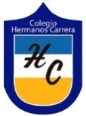 COLEGIO HERMANOS CARRERA
   RANCAGUA
Educación Matemática
Profesor Mario Moris Serrano
Función Lineal.
Objetivo: Demostrar comprensión del concepto de función lineal, mediante ejemplos, desarrollando actividades. Reconociendo la importancia del esfuerzo personal..
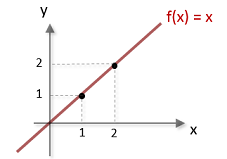 Función:
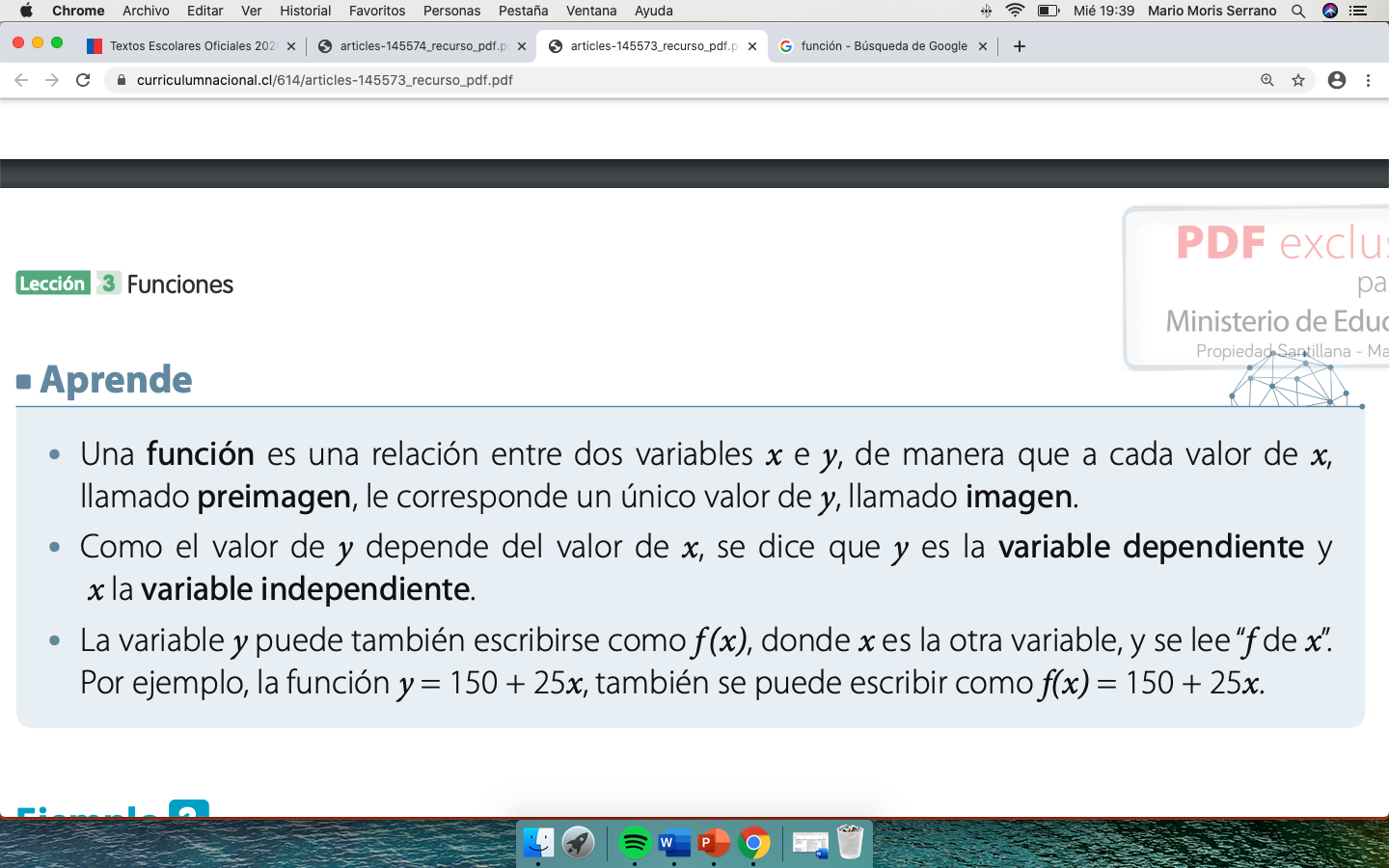 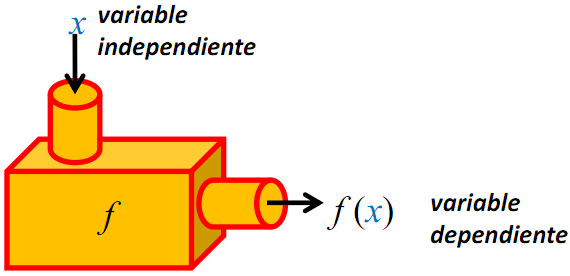 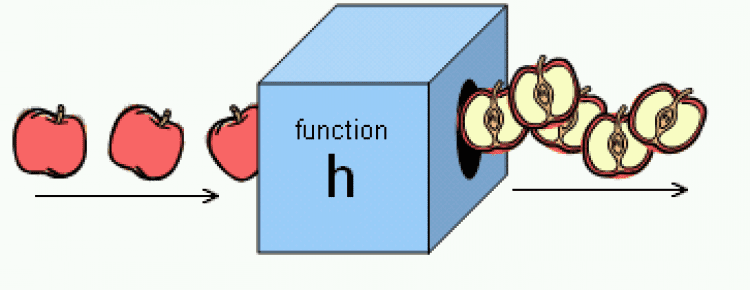 f(x)=
f(x)
Función lineal:
Una función lineal es aquella que tiene sólo un grado, es decir, tiene sólo una expresión algebraica.
f(x)= mx

Ejemplo f(x)= 2x
           y = 2x
f(x)=2x
Ticket de salida
f(x)=3x
f(x)=4x
f(x)=5x
f(x)= 6x
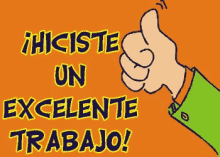